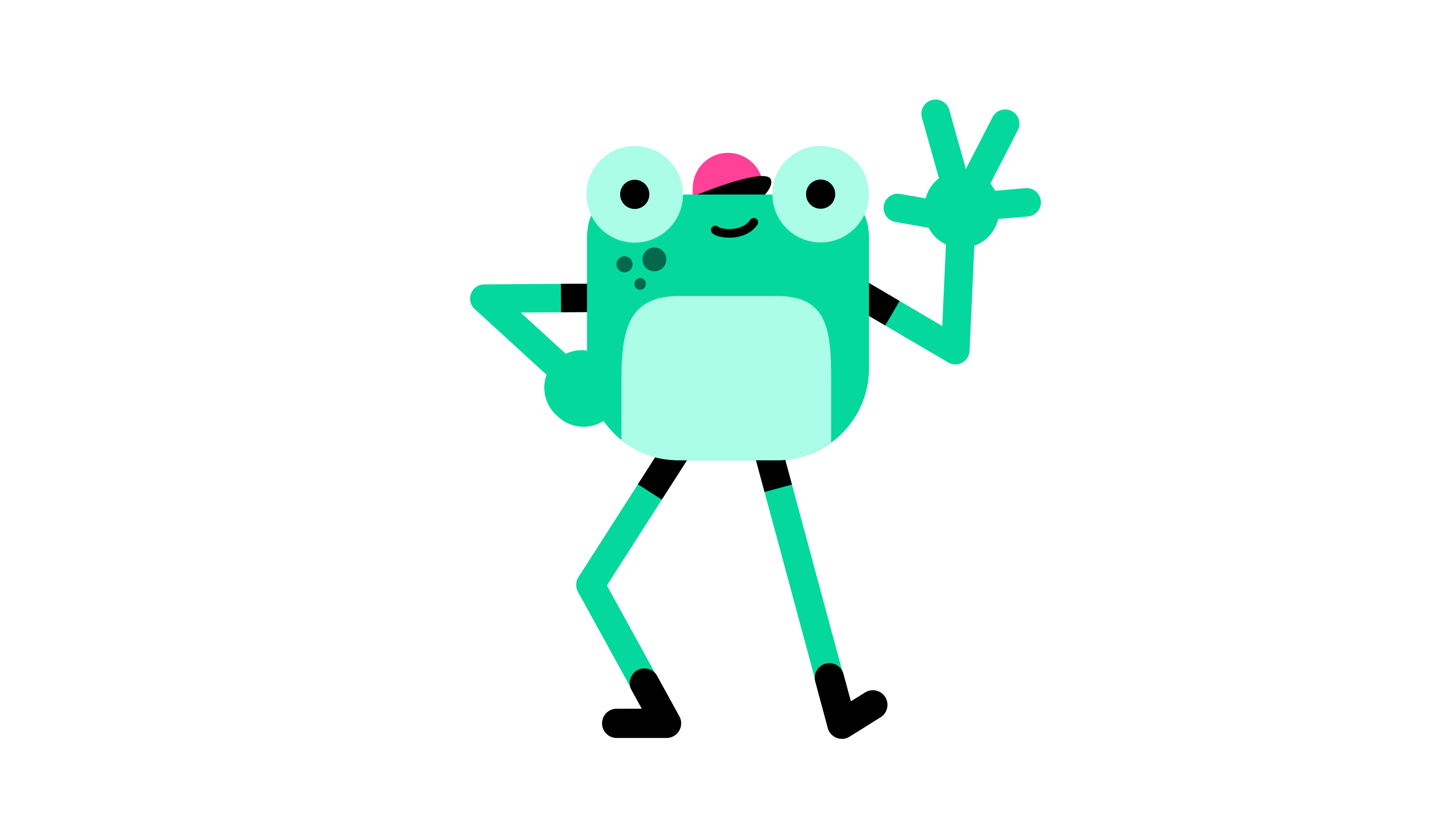 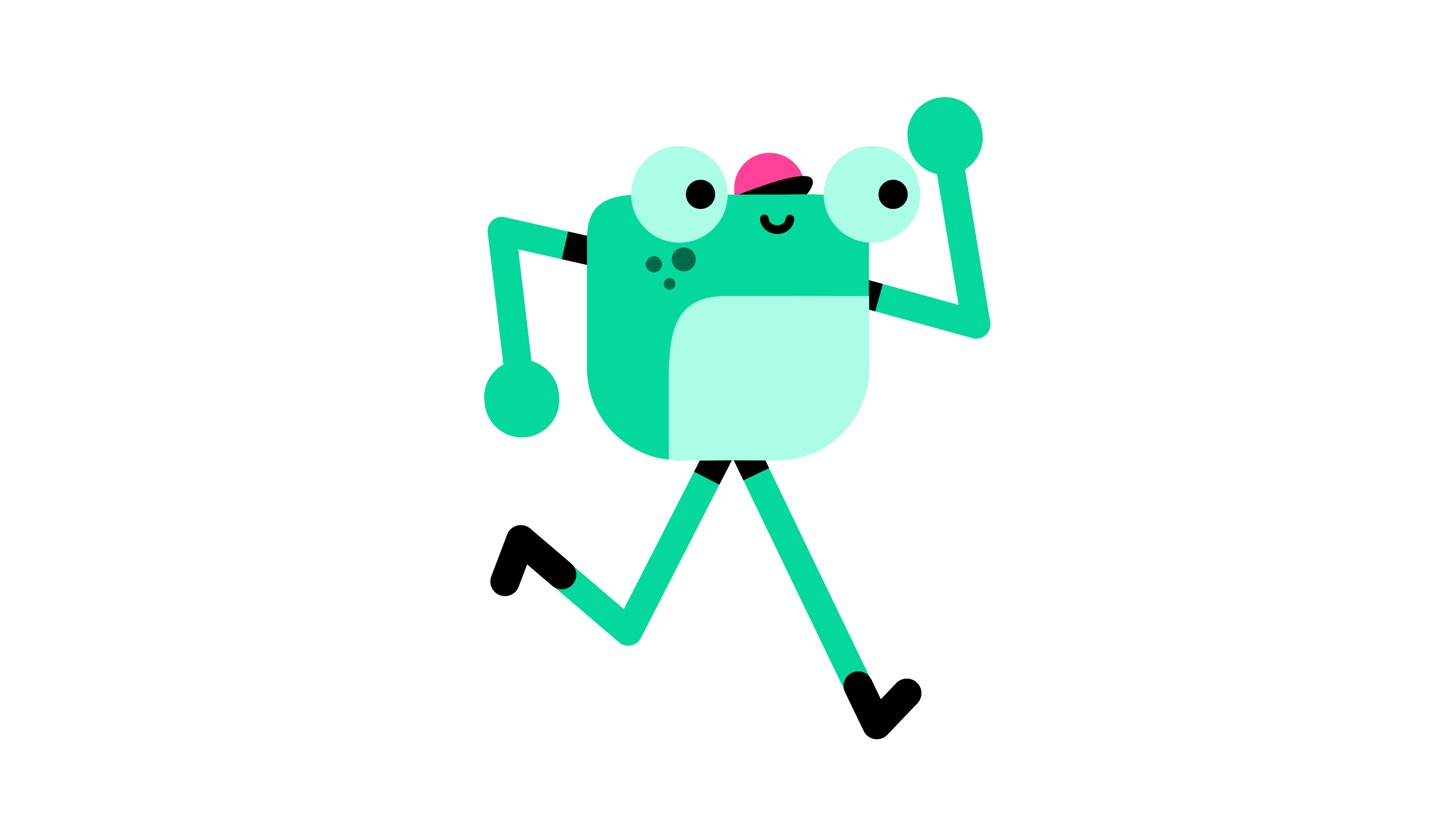 Energetikai korszerűsítés Székesfehérváron
Mi a probléma?
Székesfehérváron sok középület elavult, köztük a mi iskolánk is. 
Hiányzik a szigetelés, nagyon sokat fűtünk, de ezzel sok energiát pazarlunk – mégsem érezzük magunkat mindig kellemesen az épületben.
Az iskola elavult fűtési rendszerével, régi ablakaival, hiányzó szigetelésével rengeteg káros anyagot enged ki a környezetbe.
 Forrás:  https://piacesprofit.hu/klimablog/igy-futunk-mi-lehangolo-eredmenyek/
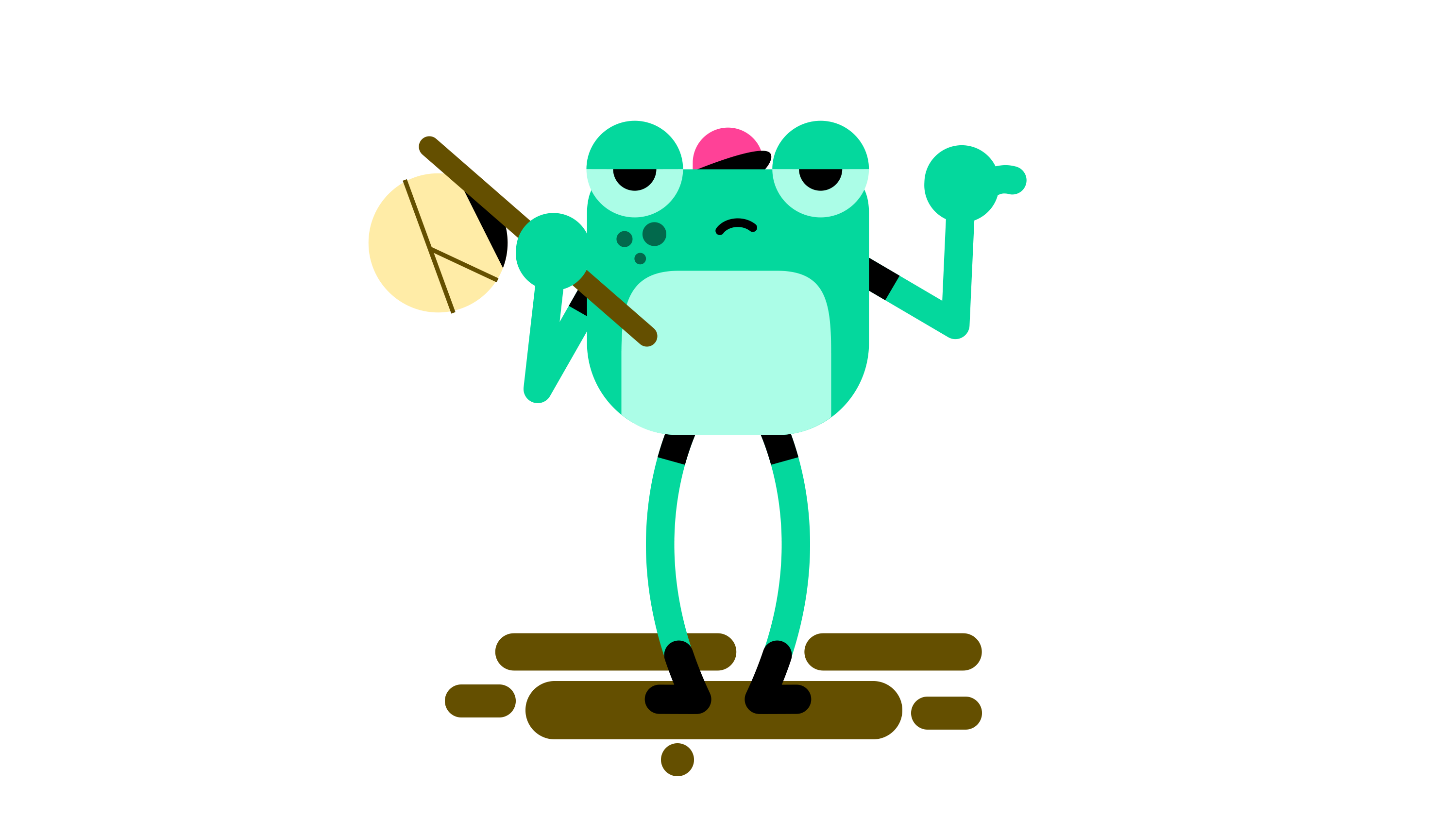 Mit jelent ez pontosabban?
Amikor egy épületet fűtünk, leggyakrabban gázt, áramot vagy szenet és fát használunk.
A mi iskolánkat .... fűtjük.
Az áram erőművekből származik, amelyek szenet vagy gázt égetnek. Tehát vagy mi fűtünk szénnel vagy gázzal, vagy az erőmű.
A szén és a gáz elégetésekor szén-dioxid keletkezik, ami szennyezi a levegőt.
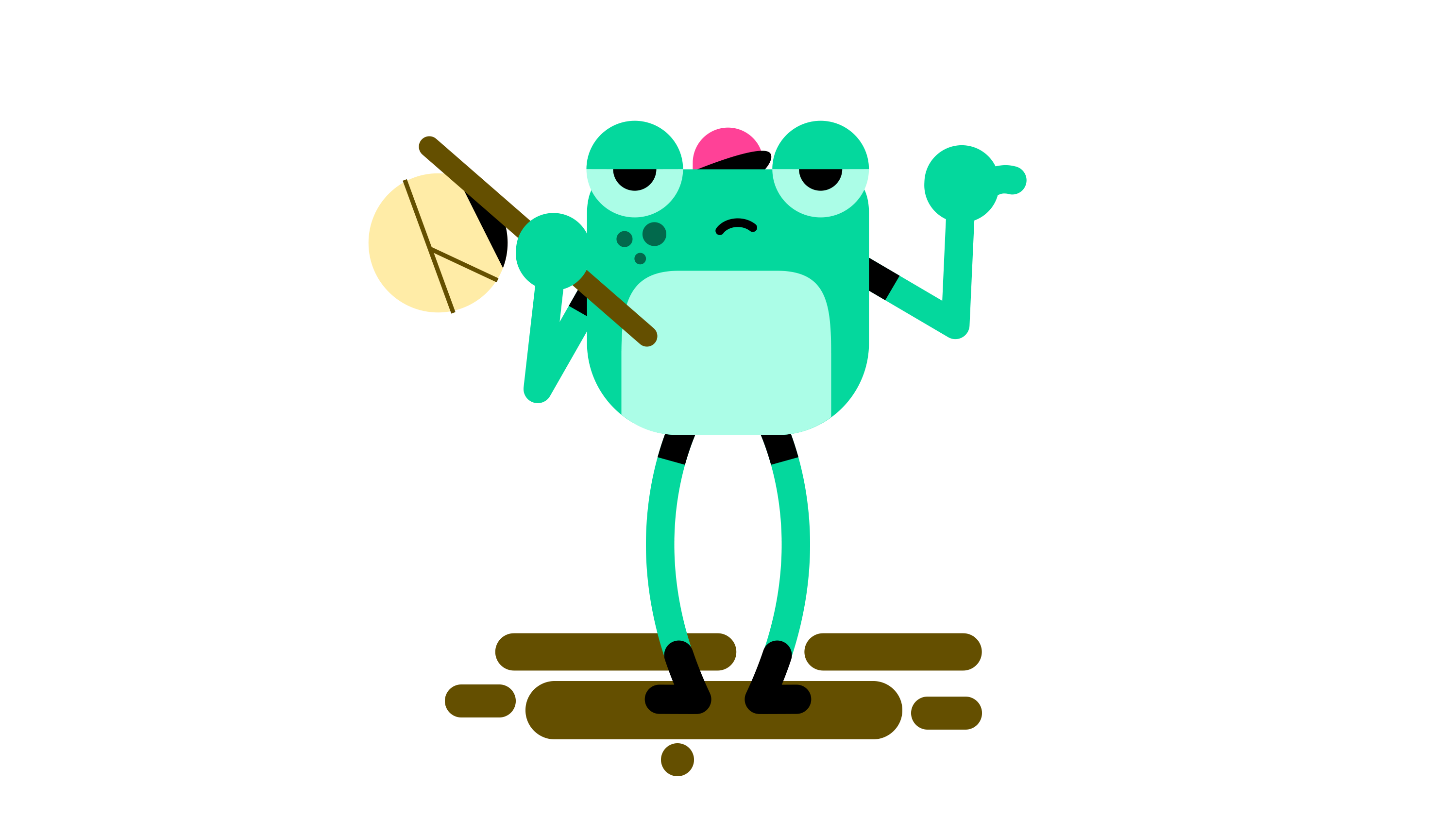 Mi a baj a szén-dioxiddal?
Ahhoz, hogy ezt megértsük,meg kell ismerkednünk az üvegházhatás fogalmával.
Az üvegházban a besütő nap felmelegíti a levegőt, amit az üvegtető nem enged ki. Így az addig melegszik, amíg csak nem nyitják ki a tetőt.
Így lehet télen is zöld növényeket nevelni és zöldséget termeszteni az üvegházban.
Mi a baj a szén-dioxiddal?
Pontosan ezt teszi a szén-dioxid a Földdel. Úgy viselkedik a bolygó körül, mint az üveg az üvegházon: csapdába ejti a meleget, és csak egy részét engedi ki a légkörből.
Egy ideig ez hasznos, nélküle a Föld egy fagyos bolygó lenne.
Mostanra azonban túl sok a szén-dioxid a légkörben, és a bolygó túlmelegszik.
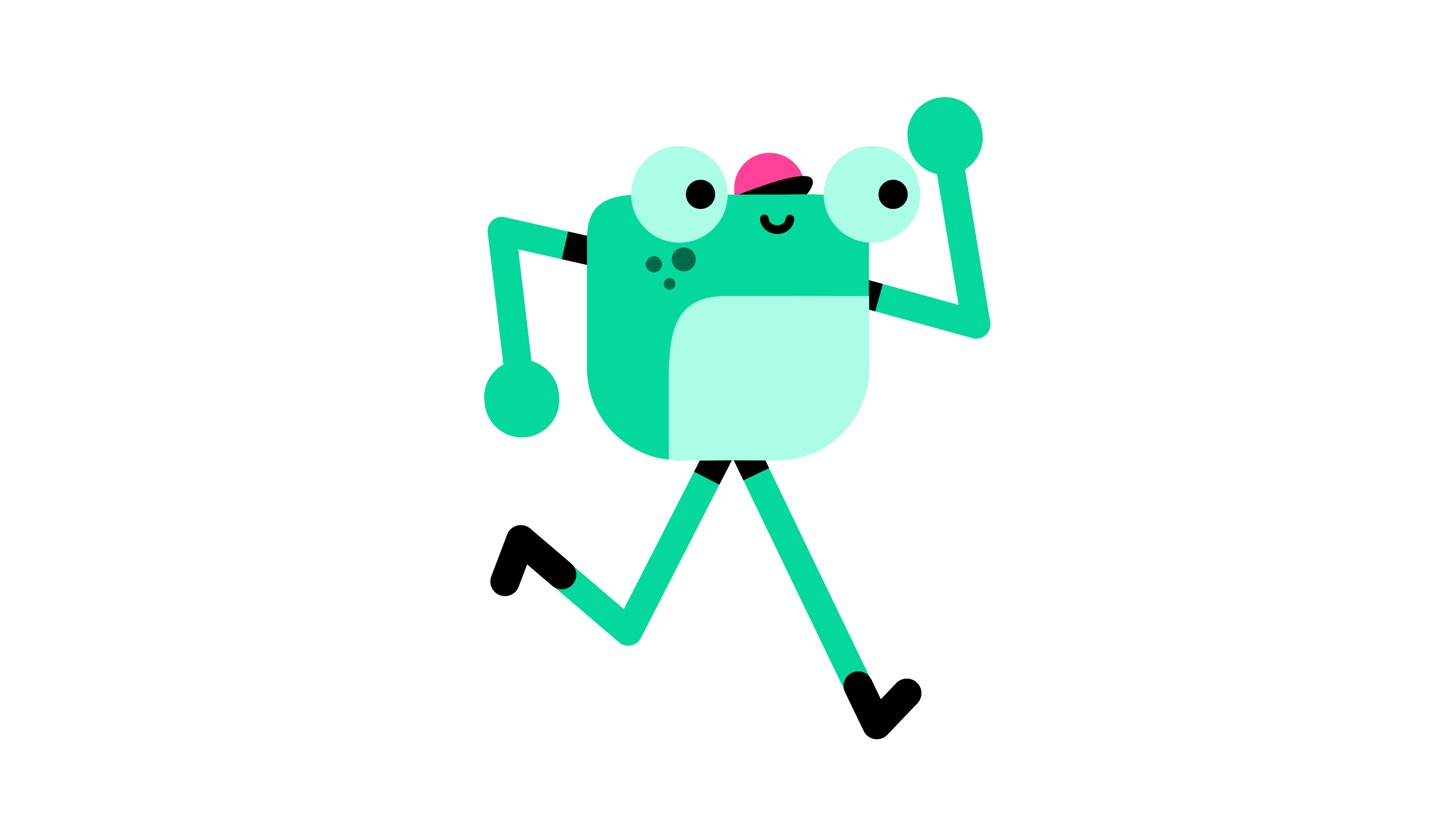 Globális felmelegedés
Ezen a képen minden színes csík egy év hőmérsékletét ábrázolja 1850 és 2018 között. 
A kék csíkok hűvösebb, a rózsaszínek és pirosak melegebb éveket ábrázolnak. 
A hőmérsékletet 1850 óta mérik. Azóta a tíz legmelegebb év 2005 és 2020 közé esett.
Forrás: https://www.sciencealert.com/flawless-visualisation-distils-the-true-colour-of-climate-change-everywhere-on-earth
Mit okozhat a felmelegedés?
Elolvadhat a sarkköri jég
Megváltozhat az időjárás: több árvíz, vihar, hőhullám, nagyobb szárazság minden évszakban
Növény- és állatfajok kipusztulása

DE SZERENCSÉRE VAN MEGOLDÁS!
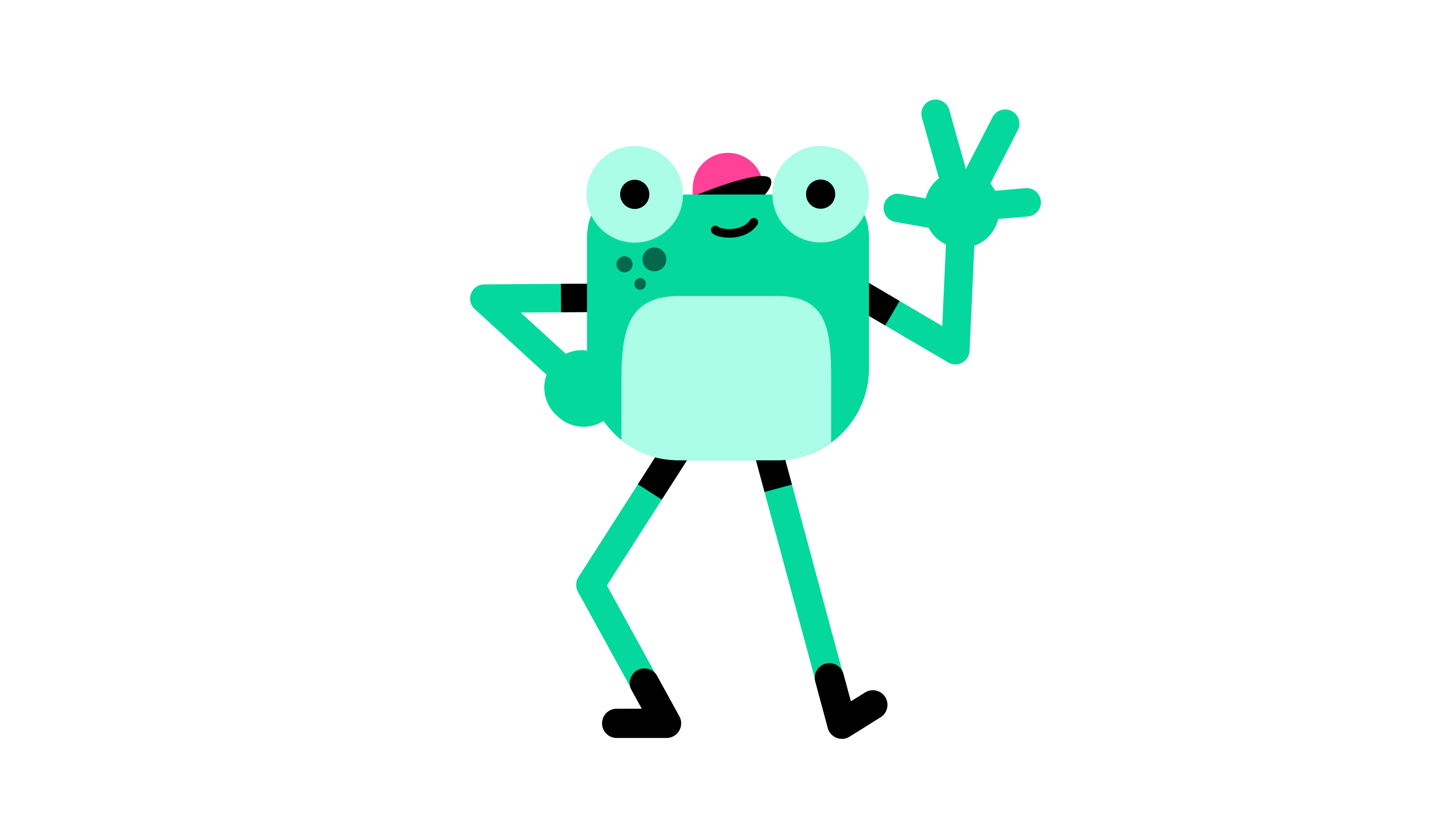 Mit tehetünk mi?
Használjuk kevesebbet az autóinkat
Együnk kevesebb húst
Spóroljunk az energiával!
A tömegközlekedés, a kerékpározás és a gyaloglás környezetkímélőbb megoldás.
Az állattenyésztés az egyik legnagyobb szén-dioxid kibocsátó!
Ezt az épületek energetikai korszerűsítésével érhetjük el
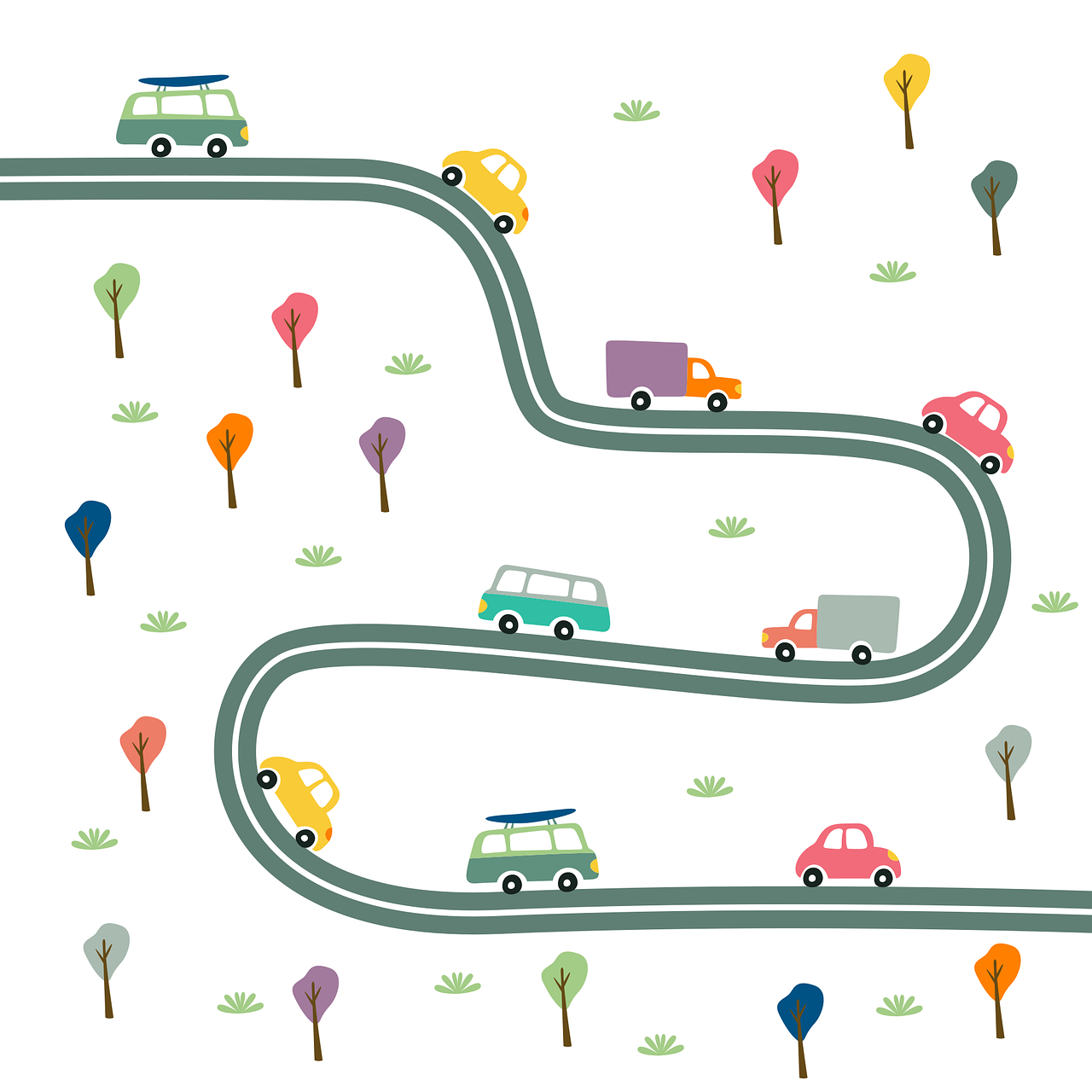 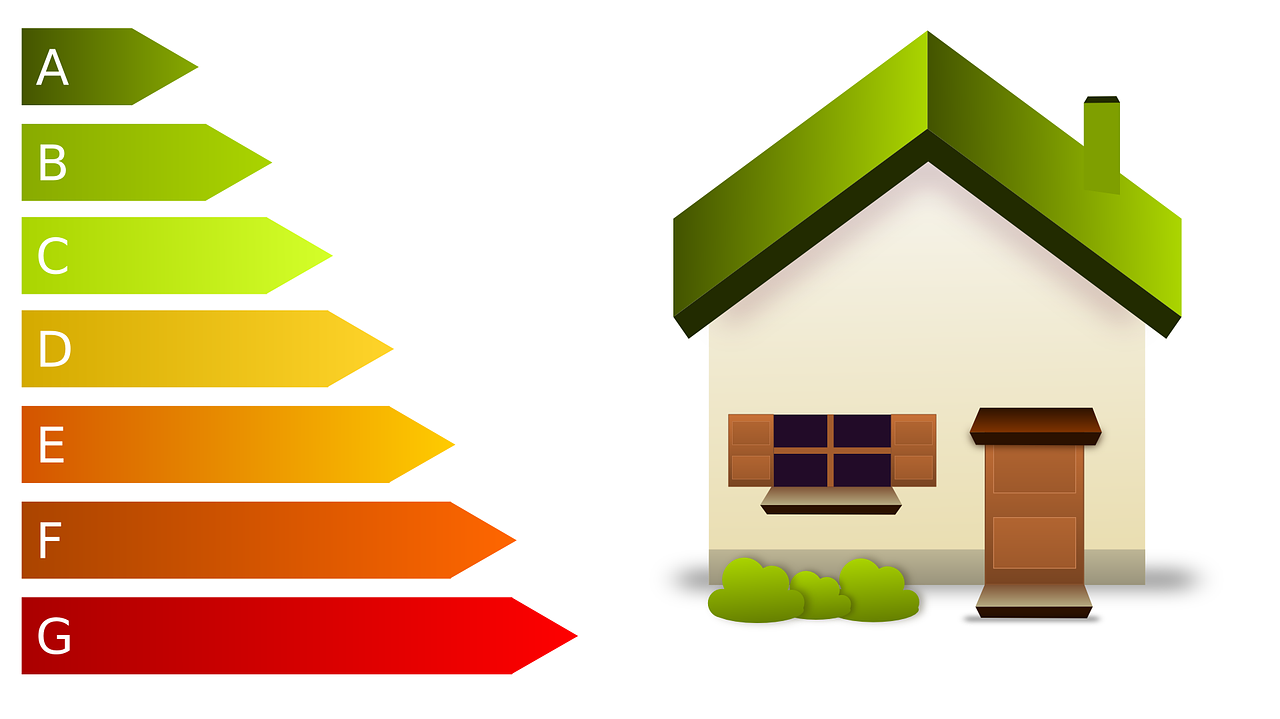 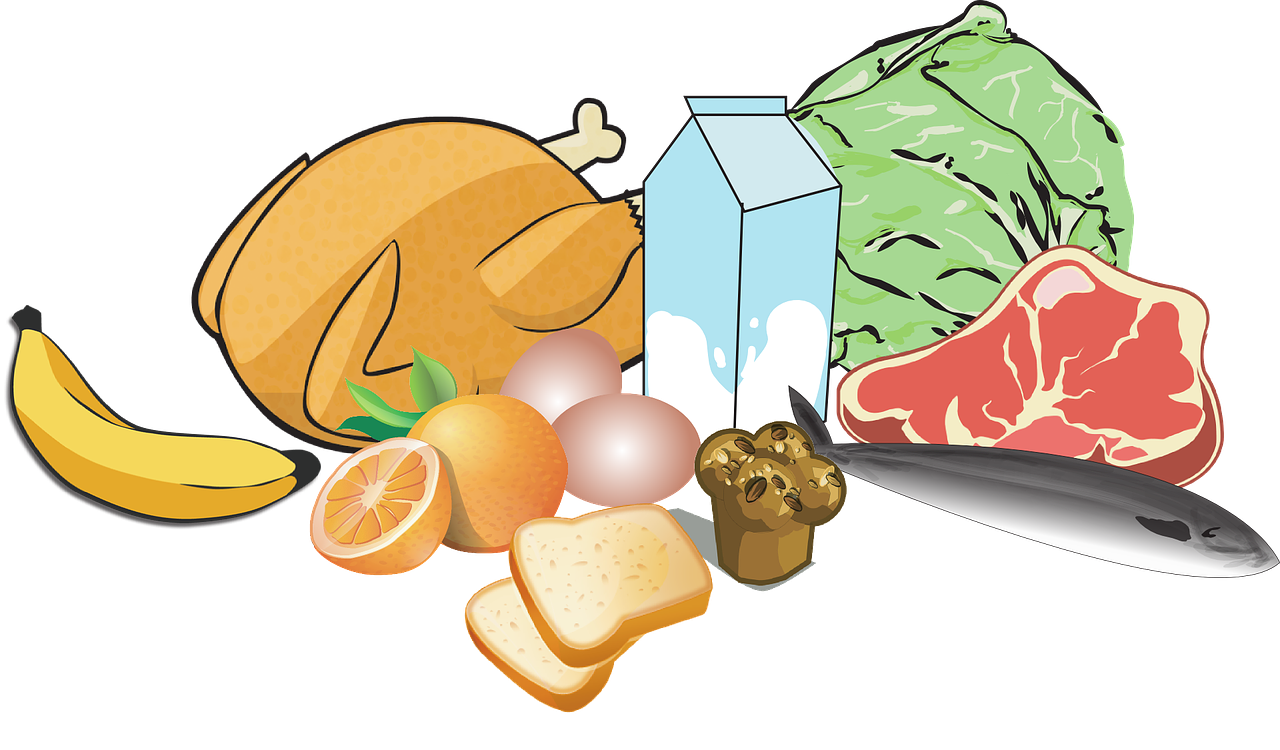 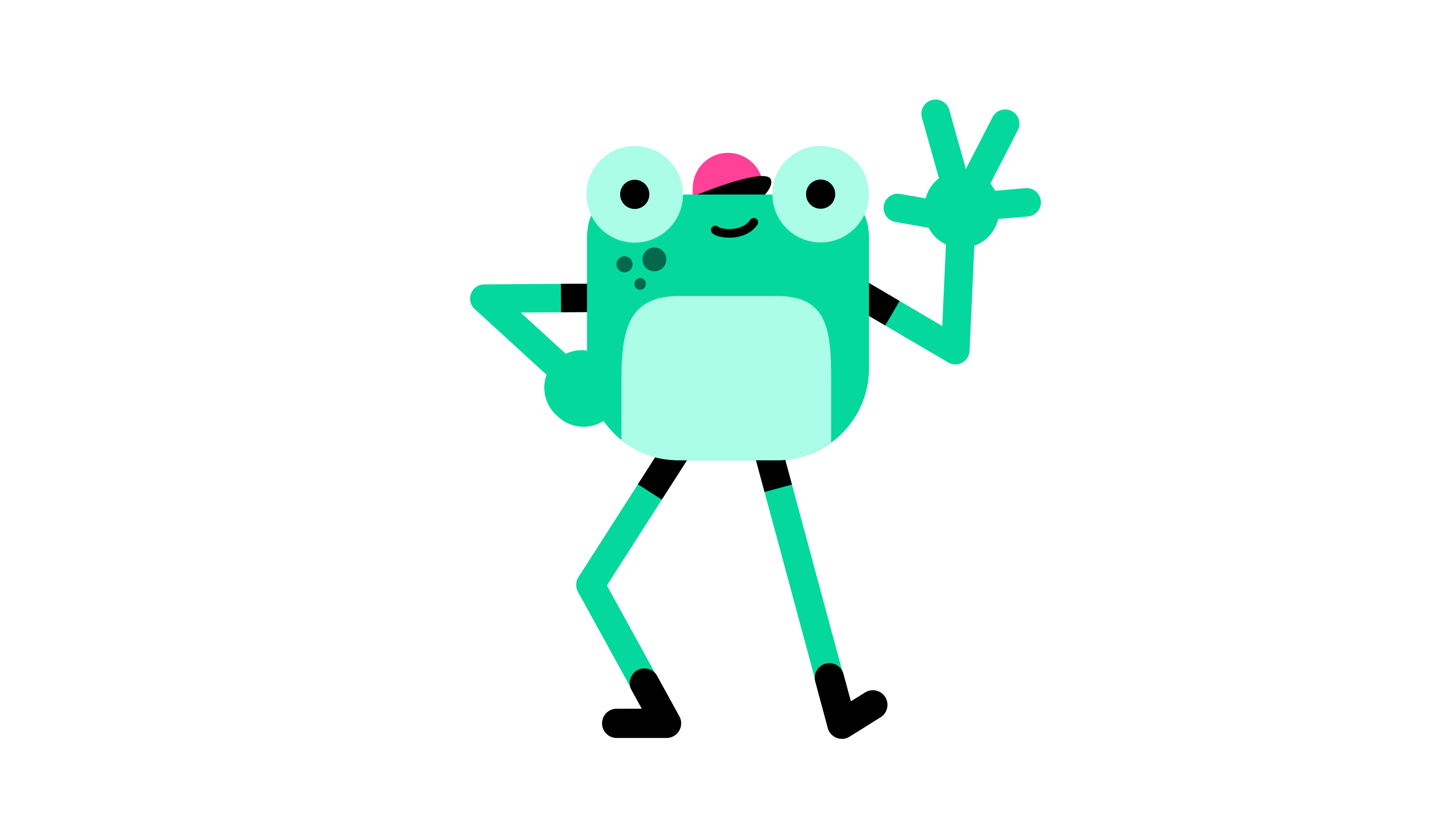 Energetikai korszerűsítés
Épp ezért kerül sor iskolánkban az energetikai felújításra. 
Lehetséges, hogy néhány hónapig kellemetlenségekkel szembesülünk. 
De végül...
Eredmény
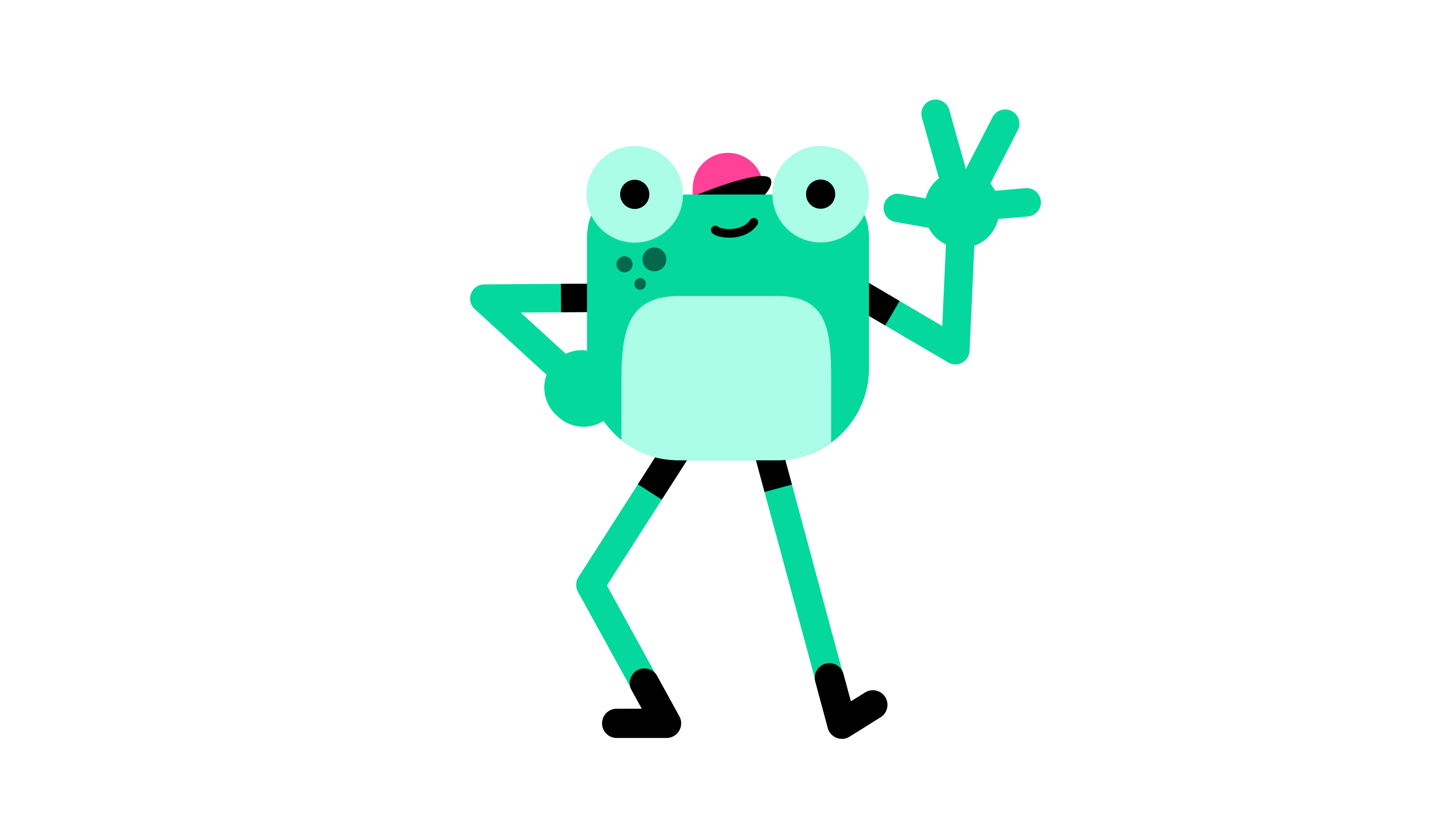 Megújul az iskola
Sokkal kényelmesebb, komfortosabb lesz az épület
A jövőben évente több tonna szén-dioxidot fogunk megtakarítani
Tisztább lesz a levegő
A projekt a TOP-6.5.1-19-SF1-2020-00001 pályázatok keretében, európai uniós támogatásból valósul meg. 

TOP-6.5.1-19-SF1-2020-00001- Székesfehérvár Megyei Jogú Város Polgármesteri Hivatal Városház tér 1. sz. alatti épületének teljeskörű épületenergetikai korszerűsítése
TOP-6.5.1-19-SF1-2020-00002- Épületek energetikai korszerűsítése
TOP-6.5.1-19-SF1-2020-00003- Innovatív Szociális Szolgáltató Központ épületenergetikai korszerűsítése és a SECAP akcióterv kidolgozása
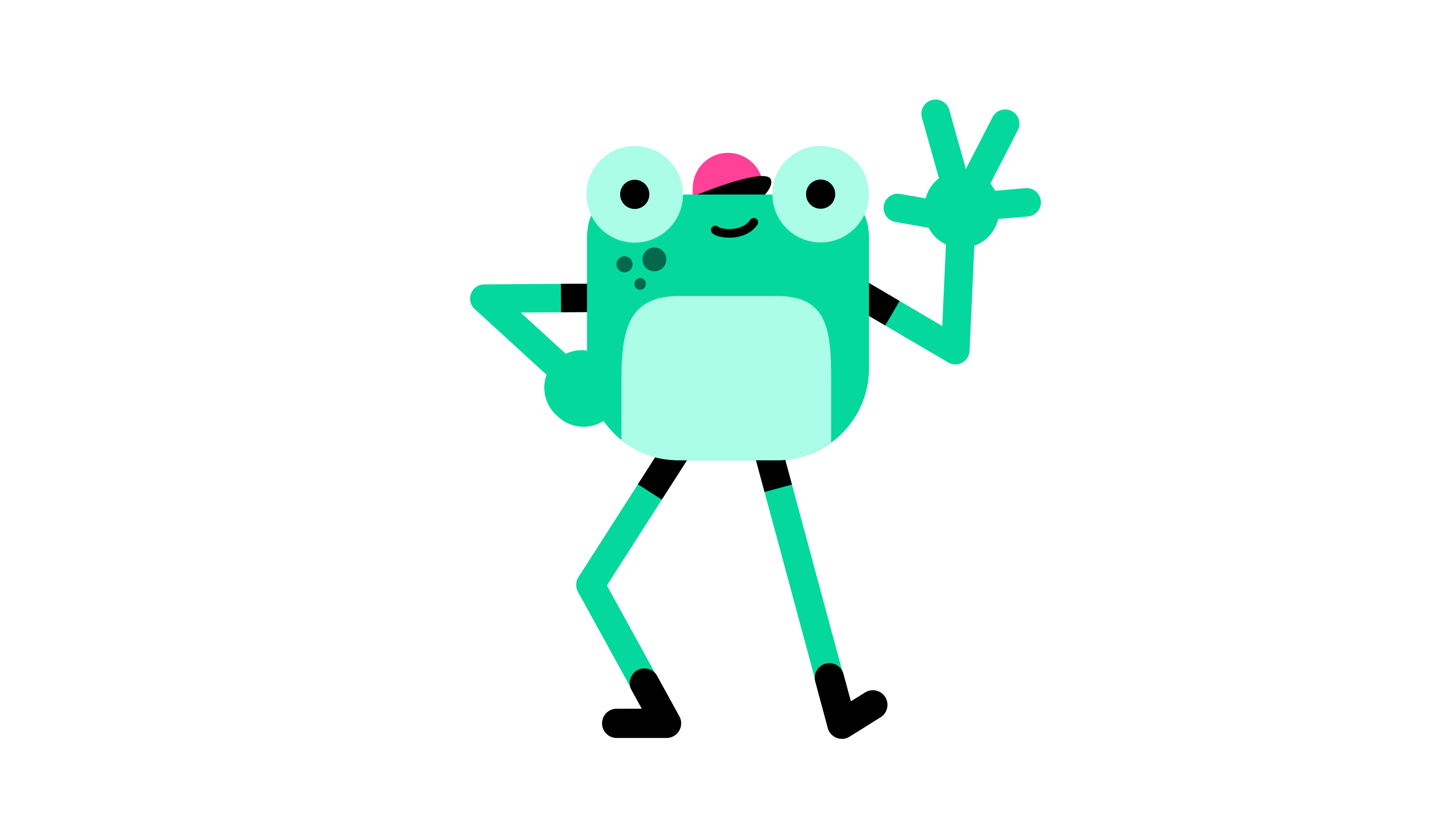 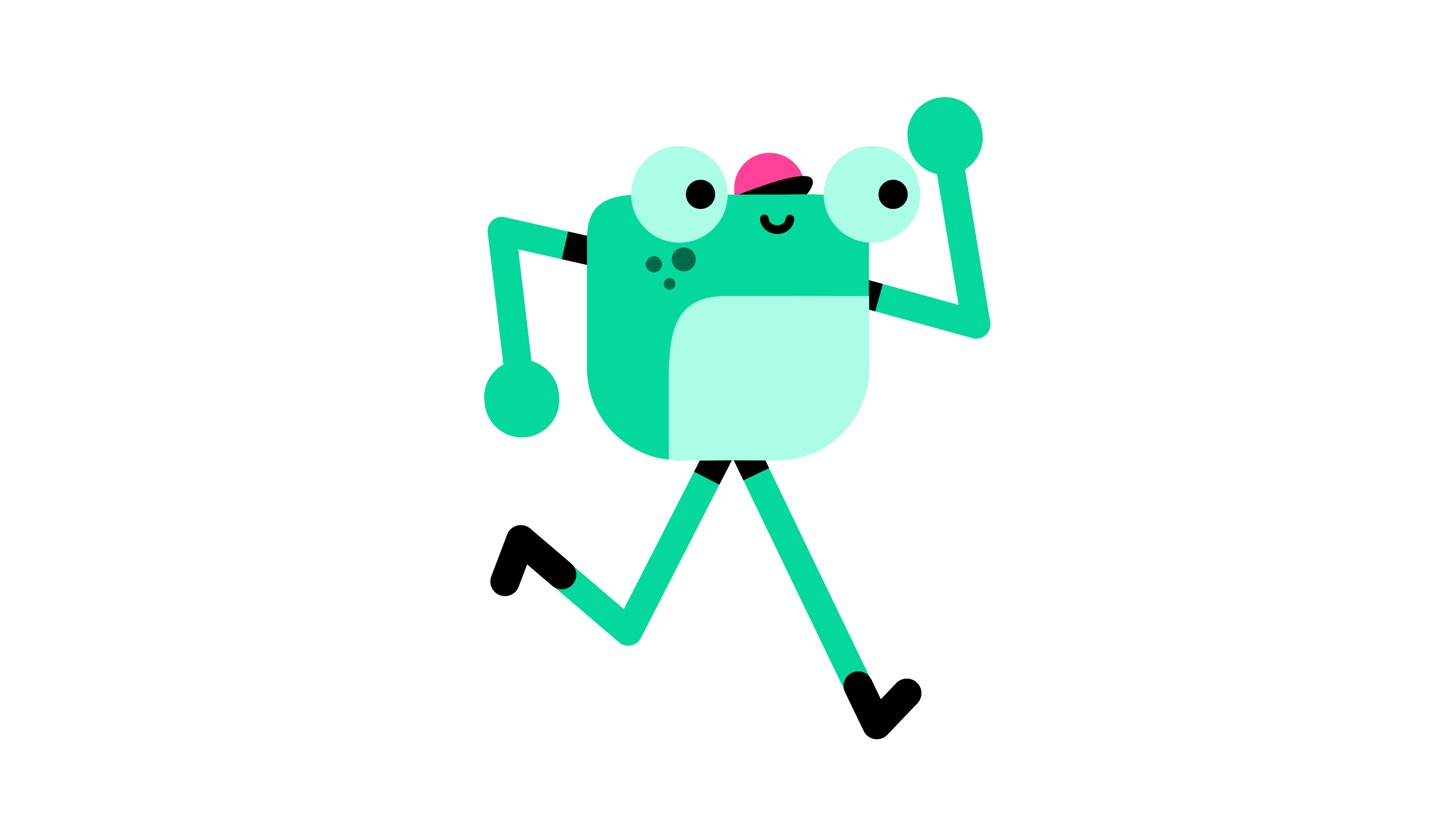 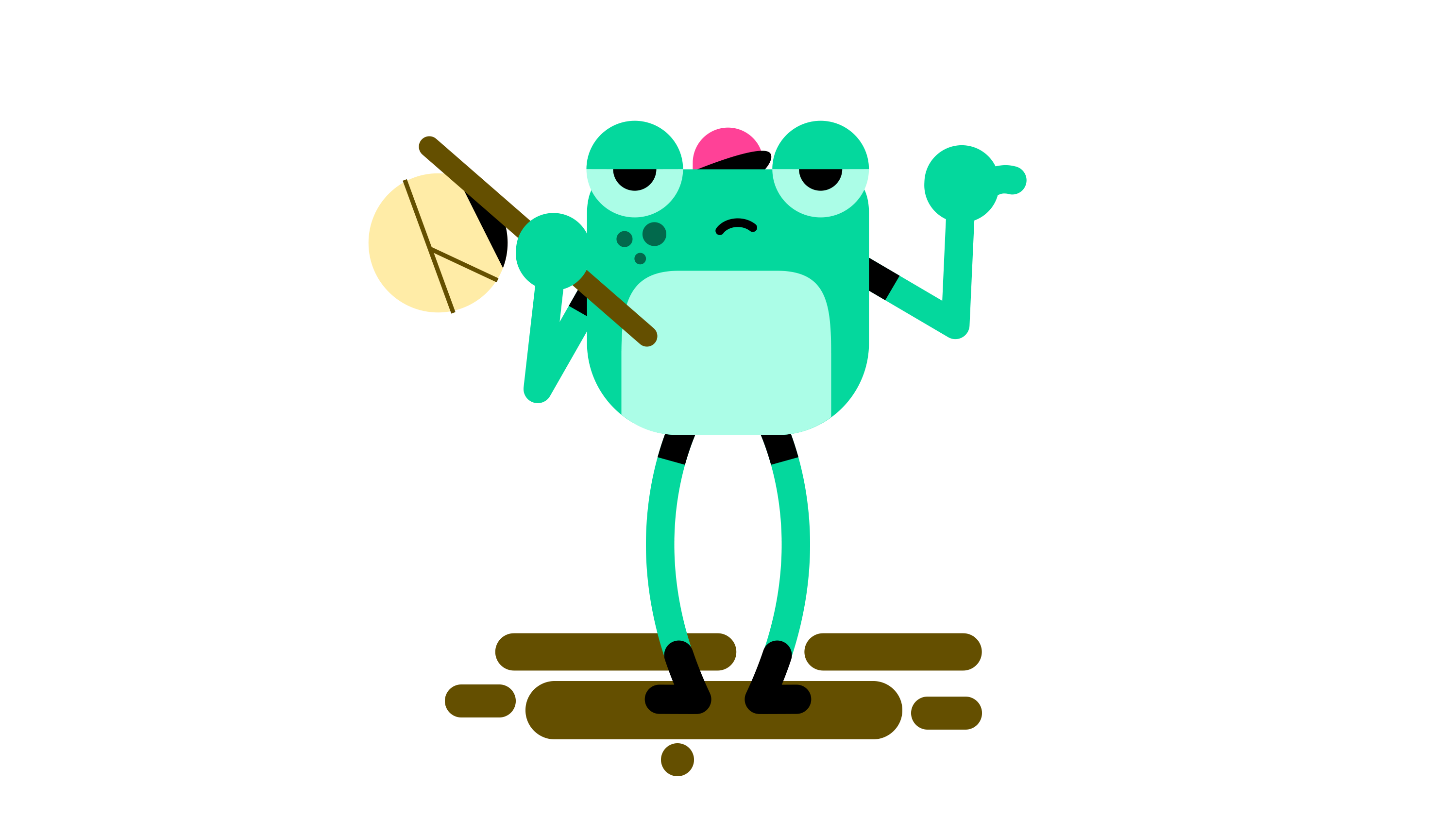